Israel National Defense College
Welcome!
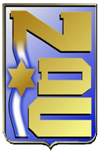 August 2020
Who We Are?
The Israel National Defense College (INDC) is the highest national institution, which trains senior personnel from the IDF, government agencies, and other security organizations, for senior command and management positions.
						Israeli Government Decision, 23 May, 1976
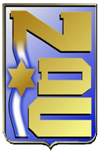 01
Learning and researching the components of national security
02
Goals of the Academic Year
Analyzing the interrelationships between the various national security dimensions
03
Developing thinking tools on the strategic level that are suited for senior officials’ dealing with national security challenges
Learning Fields in the INDC
National Defense
Economy
Society
Strategy
Statesmanship
 and Diplomacy
Technology
Graduation Certificates
INDC graduation diploma
Non research Master of Arts (M.A.) in Political Science from the University of Haifa
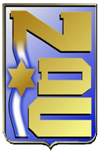 The Integration of International Fellows
Foreign, senior military officers have been integrated in the INDC since the 34th class (2005-2006)
The purpose of integrating international officers:
Exposing the Israeli participants to different perspectives, and to the way Israel is perceived
Exposing the international fellows to Israeli perspective on national security issues, which will potentially contribute to their home countries
Class Composition
The Year’s Structure
4 Seasons (international, Israeli, specialization, integrative):
Academic courses
National security tours in Israel and abroad
Visits in relevant organizations
Exercises, simulation and role-playing, seminars, conferences, workshops, meetings with senior officials, Commandant sessions
3 yearly breaks, holidays
Social events
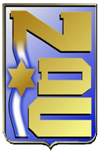 (Basic) Weekly Structure
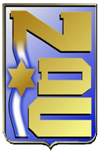 Studies in the Shadow
 of Covid-19
01
Personal responsibility
02
Rules for Online Learning (Tardiness, Cameras, Recording)
Parallel plan
03
04
Overseas tours
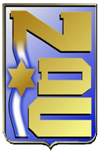 Israel National Defense College
Thank You